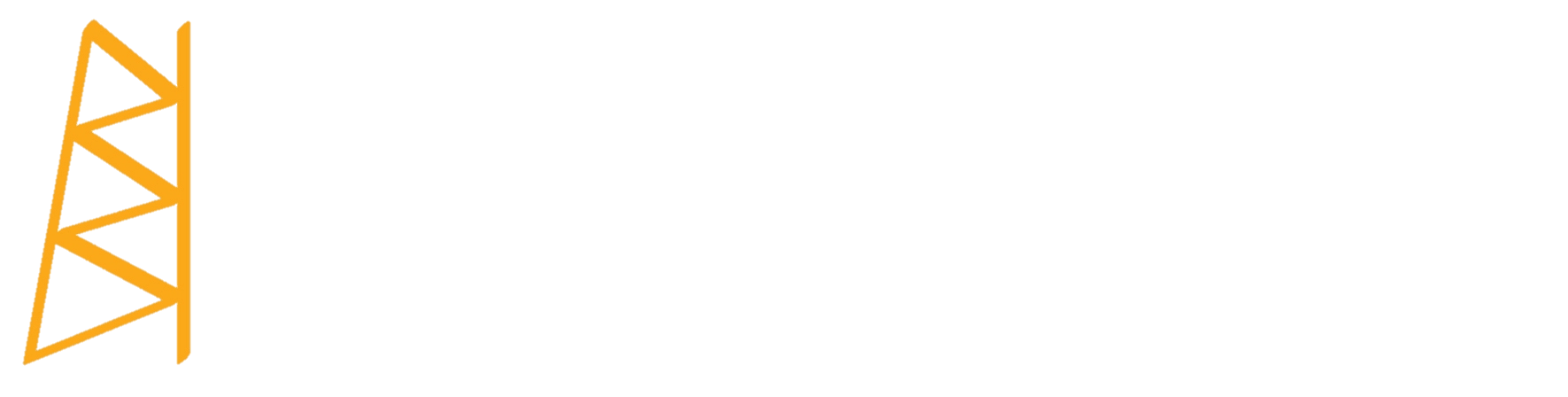 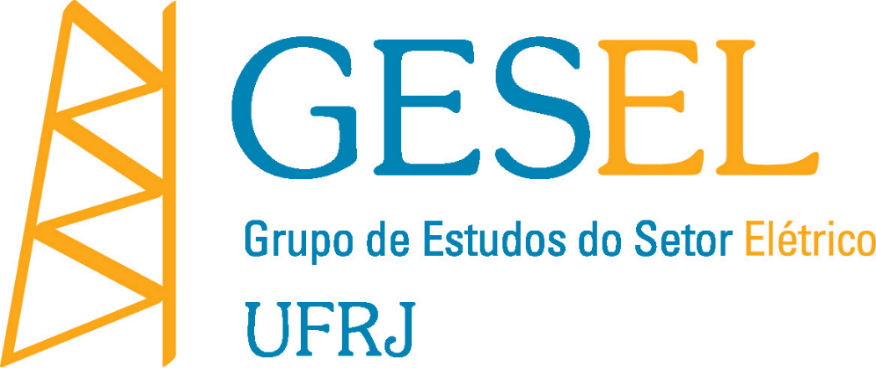 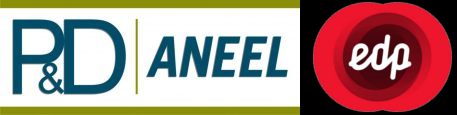 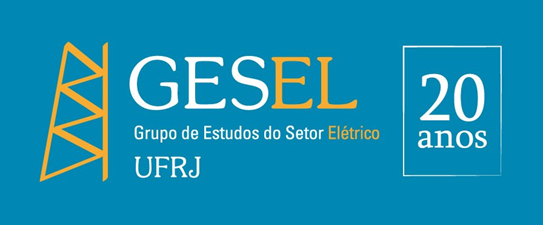 Indicadores de Desenvolvimento dos Conselhos de Consumidores
22 de Janeiro de 2019
Objetivos
I –Estimular a eficácia, efetividade e eficiência dos Conselhos de Consumidores, através do uso de indicadores de desenvolvimento;



II – Embasar as estratégias para melhoria dos processos nos Conselhos de Consumidores; e 



III - Facilitar o planejamento e a orientação no desempenho e desenvolvimento dos Conselhos de Consumidores.
Com base na pesquisa das experiências internacionais foram sistematizados 4 blocos temáticos com 17 indicadores:

Bloco I - Conselho como Objetivos e Metas: 7 indicadores

Bloco II - Conselho como Boas Práticas: 4 indicadores

Bloco III - Conselho na Participação das Decisões da ANEEL: 4 indicadores

Bloco IV - Conselho e sua Capacitação: 2 indicadores
Conjunto de Indicadores
Bloco I - Conselho como Objetivos e Metas  → Identificar o desempenho dos Conselhos em relação aos dispositivos e determinações da Resolução Normativa nº 451 que rege a atuação dos Conselhos. 

i. Convite para compor o Conselho; 
ii. Audiência para apresentação de proposta de composição do Conselho; 
iii. Comunicação de audiência de proposta de composição do Conselho à ANEEL;
iv. Cadastro de Conselheiros; 
v. Demandas do Conselho; 
vi. Plano de Atividades e Metas (PAM);
vii. Prestação de Contas.
Conjunto de Indicadores
Bloco II - Conselho como Boas Práticas → Identificar o desempenho da atuação do Conselho em sua área de concessão, assim como a transparência das suas atividades e a interação com outros Conselhos, estimulando estratégias e soluções que possam ser adotadas de e por outros Conselhos. 

i. Recursos Financeiros; 
ii. Interação com Conselhos; 
iii. Interação com a Sociedade;
iv. Reconhecimento do Conselho.
Conjunto de Indicadores
Bloco III - Conselho na Participação das Decisões da ANEEL → Identificar o desempenho da atuação dos Conselhos nas decisões da ANEEL apresentando as contribuições dos Conselhos nos processos decisórios. 

i. Contribuições enviadas para audiências; 
ii. Contribuições para audiências aceitas; 
iii. Sustentação oral em Reuniões Públicas;
iv. Solicitação de fiscalização.
Conjunto de Indicadores
Bloco IV - Conselho e sua Capacitação → Identificar as ações dos Conselhos no que se refere à qualificação para fomentar um melhor preparo e maior domínio de conteúdos dos Conselheiros para melhor representarem os consumidores. 

i. Capacitação do Conselho; 

ii. Acesso à informação.
i
Conjunto de Indicadores
Desafios
A  apuração dos indicadores, em períodos definidos, permitirá acompanhamento do desempenho do Conselho de Consumidores, em suas várias atuações, permitido ajustes, se necessários, em benefício da sociedade.


FIM